Reusable maps and graphs from ECDC Communicable Disease Threats ReportWeek 13, 2019
You are encouraged to reuse our maps and graphs for your own purposes and free to translate, provided the content is not altered and the source is acknowledged.
Distribution of confirmed and probable cases of Ebola virus disease and health zones reporting cases, North Kivu and Ituri Provinces, Democratic Republic of the Congo, as of 27 March 2019
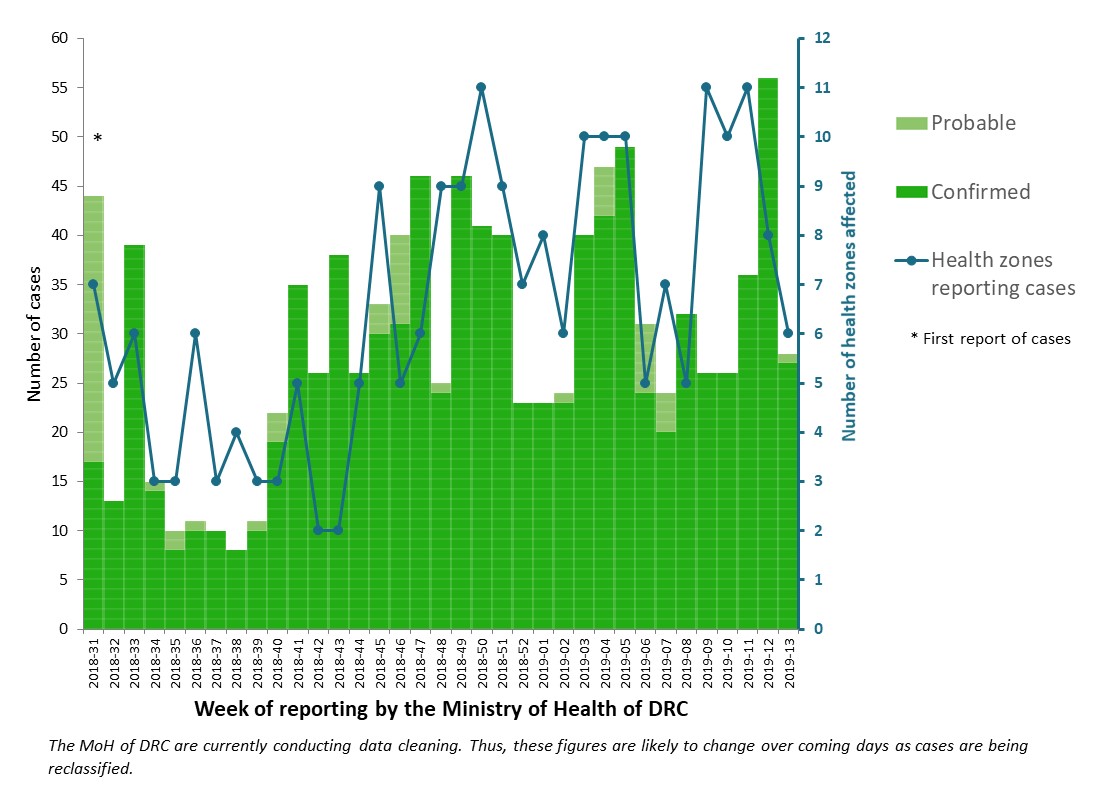 2
Geographical distribution of confirmed and probable cases of Ebola virus disease, North Kivu and Ituri Provinces, Democratic Republic of the Congo, as of 27 March 2019
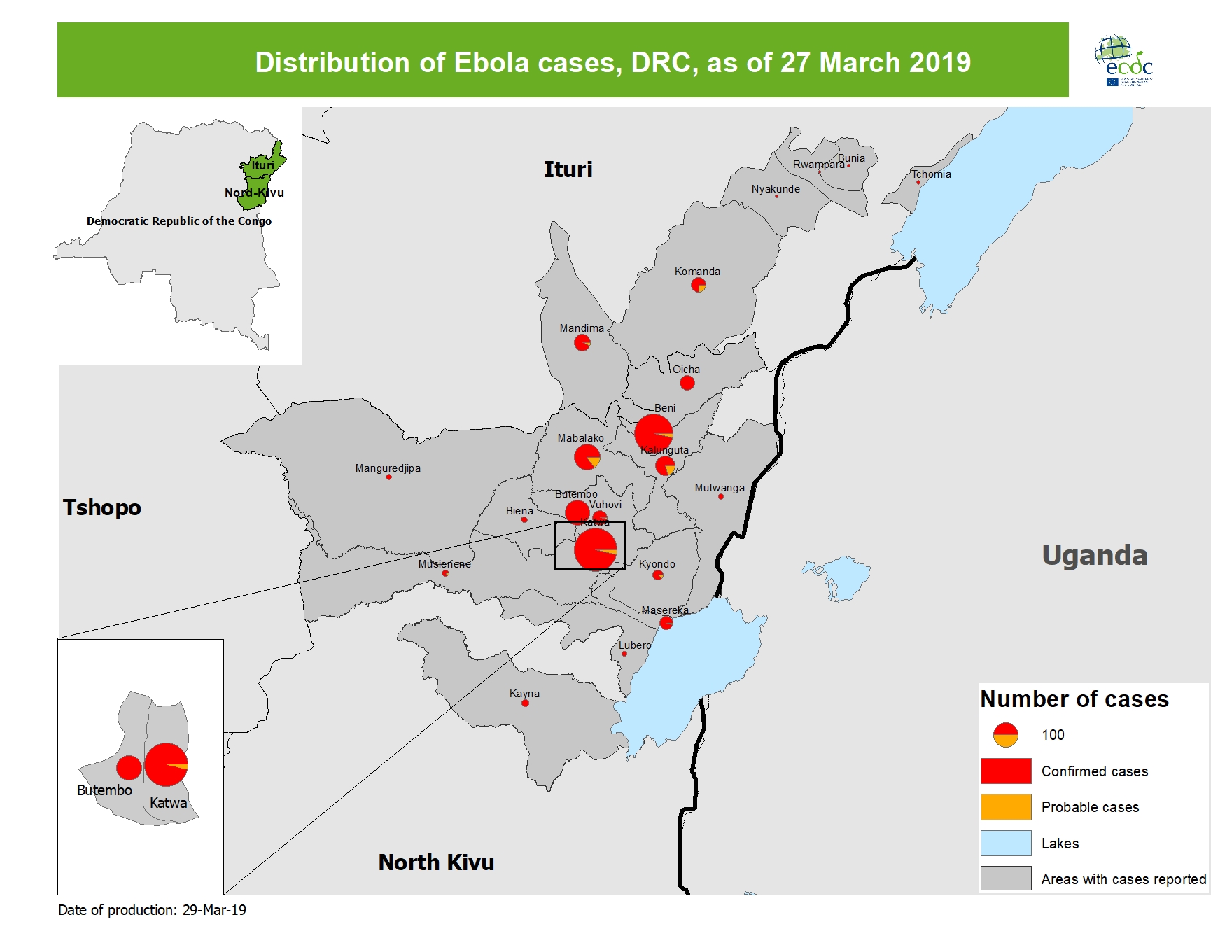 3